Identifying the Protein Interactions Responsible for LIN52 Degradation
Amanda Luong
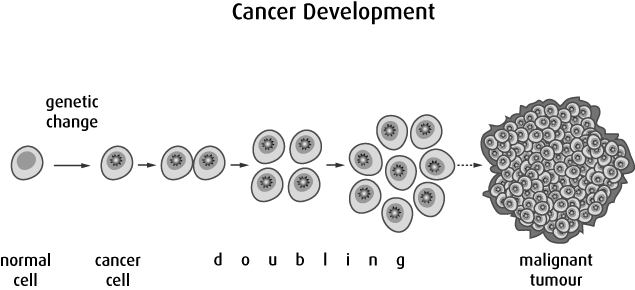 Cancer cells develop due to the deregulated progression of a mutated cell through the cell cycle.A mechanism to minimize such proliferation is the enter quiescence or the G0 state where the cell becomes inactive.
Canadian Cancer Society
[Speaker Notes: http://www.cancer.ca/en/cancer-information/cancer-101/what-is-cancer/cancer-cell-development/?region=on]
The MuvB Core
Five member protein complex
Binds to promoter regions to regulate the transcription of cell cycle genes
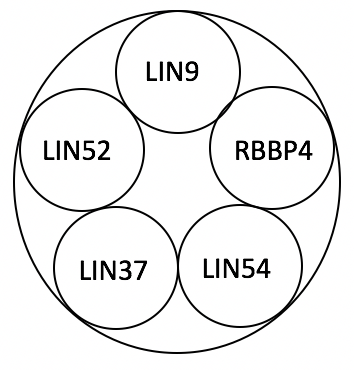 The DREAM Complex
Dimerization Partner, RB-like, E2F, and MuvB
The MuvB Core + p130
p130: RB protein related to tumor suppression
Protein Kinase, DYRK1A,  phosphorylation of LIN52-S28 is required for p130 attachment
Quiescence
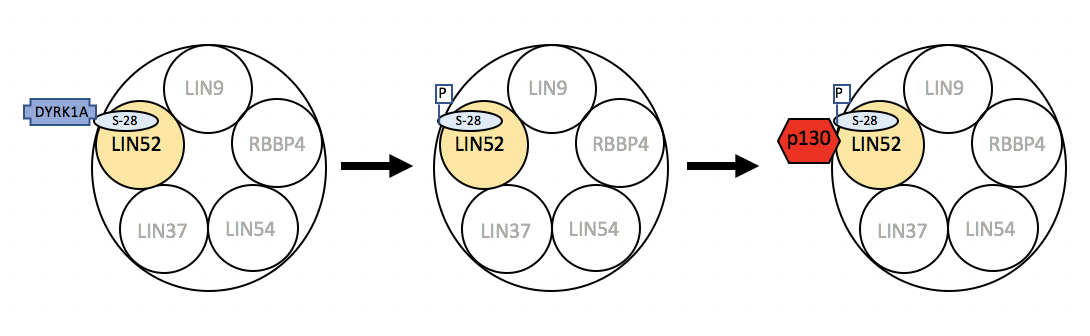 The MMB complex
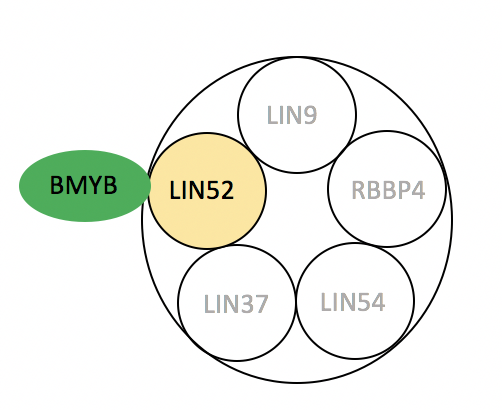 Myb and MuvB
The MuvB Core + BMYB
BMYB: Transcription factor that upregulates expression of cell cycle genes
BMYB can easily and readily bind to LIN52
Entry into the Cell Cycle
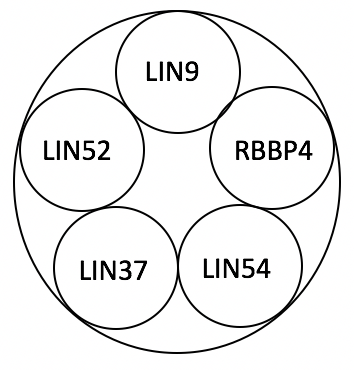 X
DYRK1A
BMYB
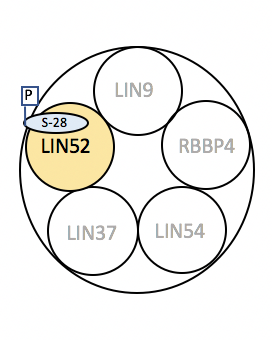 p130
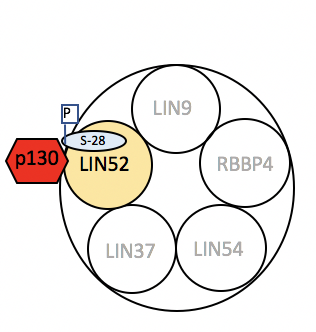 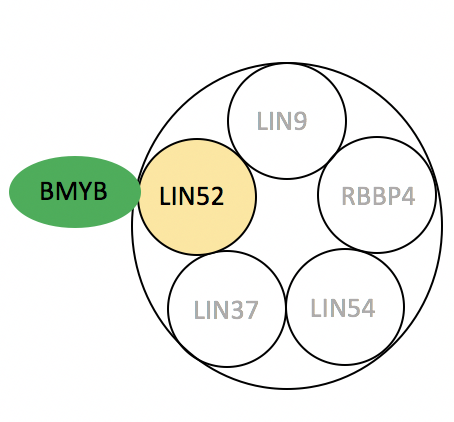 Cell Cycle
Entry 

MMB
Quiescence


DREAM
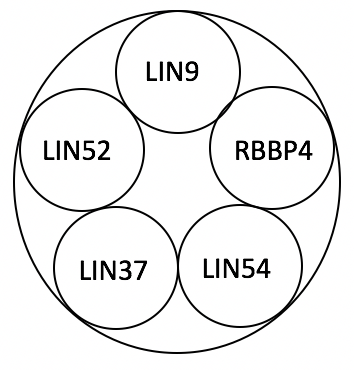 DYRK1A
BMYB
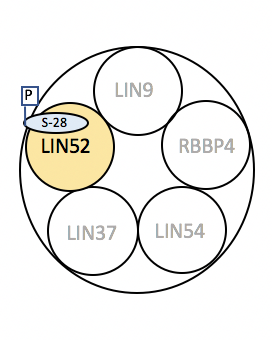 p130
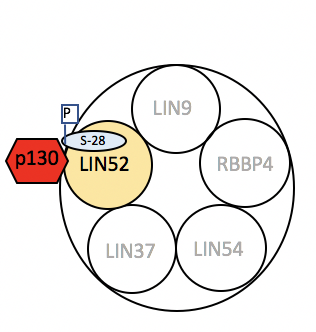 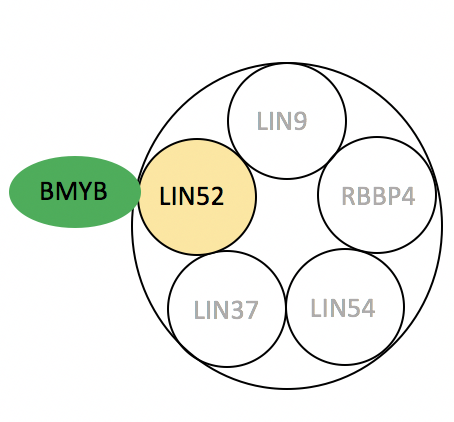 Cell Cycle
Entry

MMB
Quiescence


DREAM
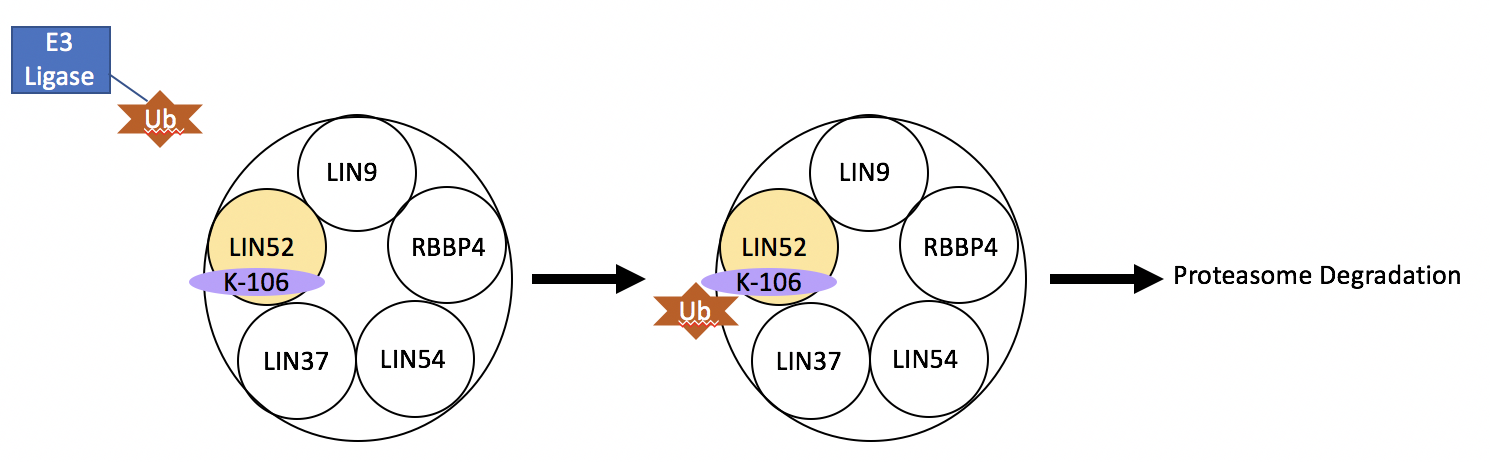 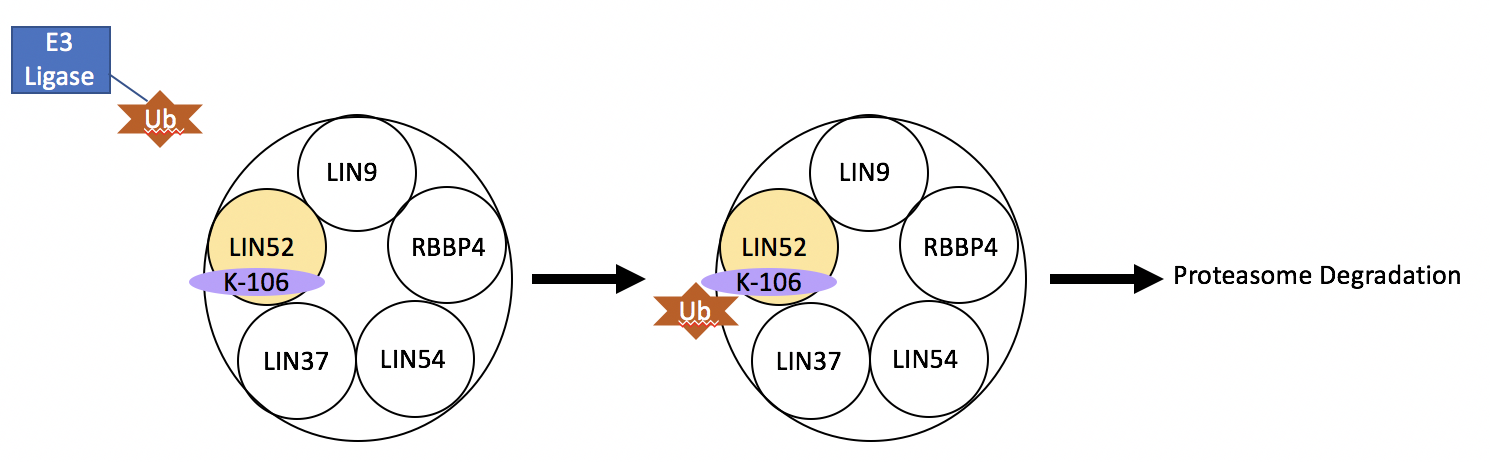 Proteasome
An E3 ligase is responsible for the ubiquitination of LIN52-K106. This may be a part of a greater Ubiquitin Proteasome System
Experimental Goal:Identify the protein(s) involved in the ubiquitination of LIN52
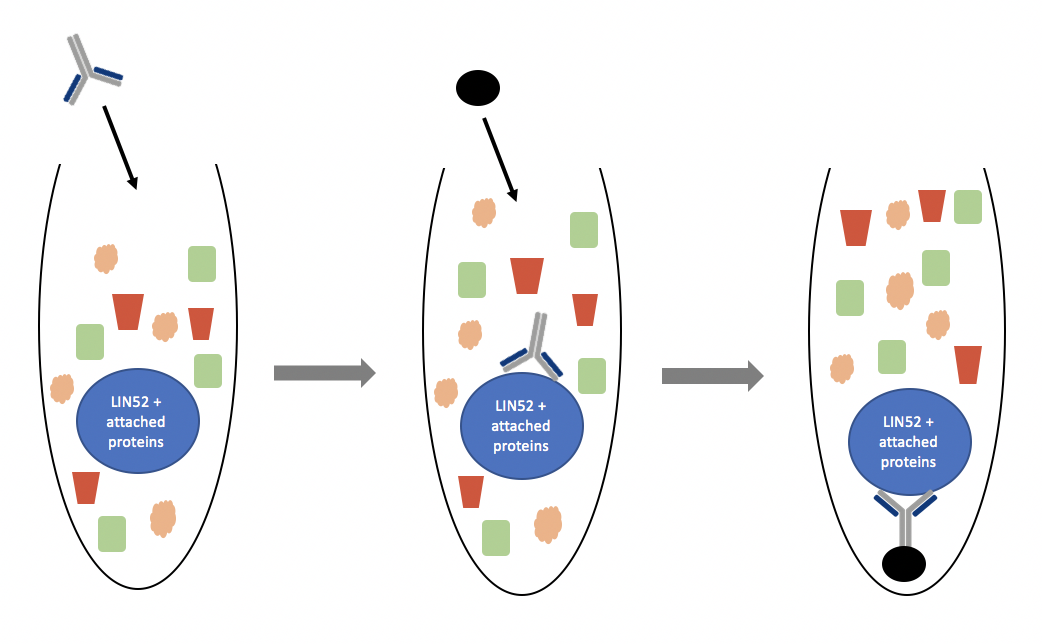 Co-Immunoprecipitation allows the isolation of LIN52 and the proteins attached to it
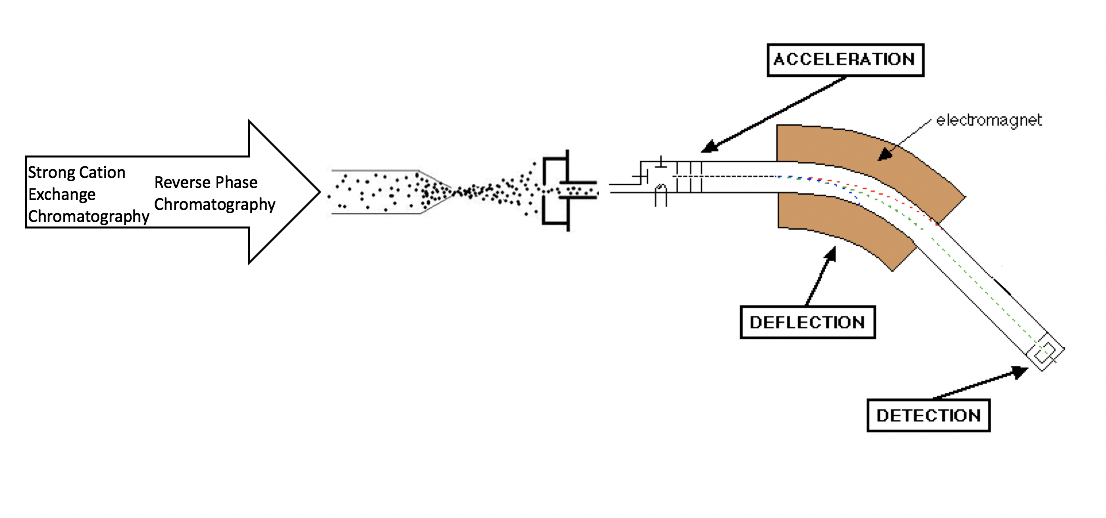 Multidimensional Protein Identification Technology (MudPIT)Mass Spectrometry of the LIN52 Sample.
Adapted from Jim Clark
[Speaker Notes: http://www.chemguide.co.uk/analysis/masspec/howitworks.html]
Chromatography of MudPIT
Cation Exchange Chromatography
Reverse Phase Chromatography
Nonpolar proteins bind to stationary phase
Nonpolar stationary phase
Polar proteins do not bind and wash out
[Speaker Notes: SCX:
http://cbc.arizona.edu/classes/bioc460/spring/460web/lectures/LEC8-9_ProteinPurChar/LEC8-9_ProteinPurChar.html

RP: https://upload.wikimedia.org/wikibooks/en/thumb/e/e0/Reversedphase.PNG/500px-Reversedphase.PNG]
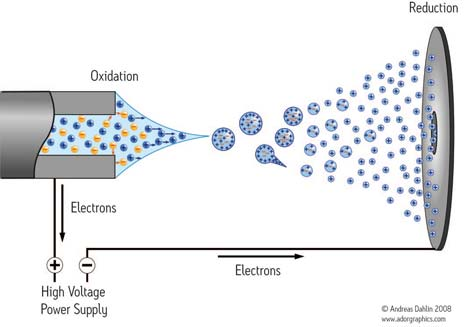 Electrospray Ionization applies a strong electric field to a liquid sample to remove the presence of a solvent, leaving only positively charged gas ions to undergo mass spectrometry.
[Speaker Notes: http://www.waters.com/waters/en_US/Common-Ionization/nav.htm?cid=10073251&locale=en_US]
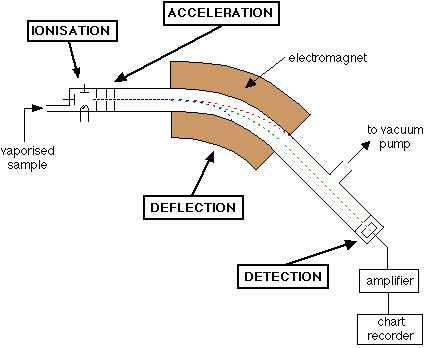 Mass Spectrometry Model. 
Ionized sample will be accelerated through electromagnet plates that cause the sample molecules to be deflected based on its size and charge.
[Speaker Notes: http://www.chemguide.co.uk/analysis/masspec/howitworks.html]
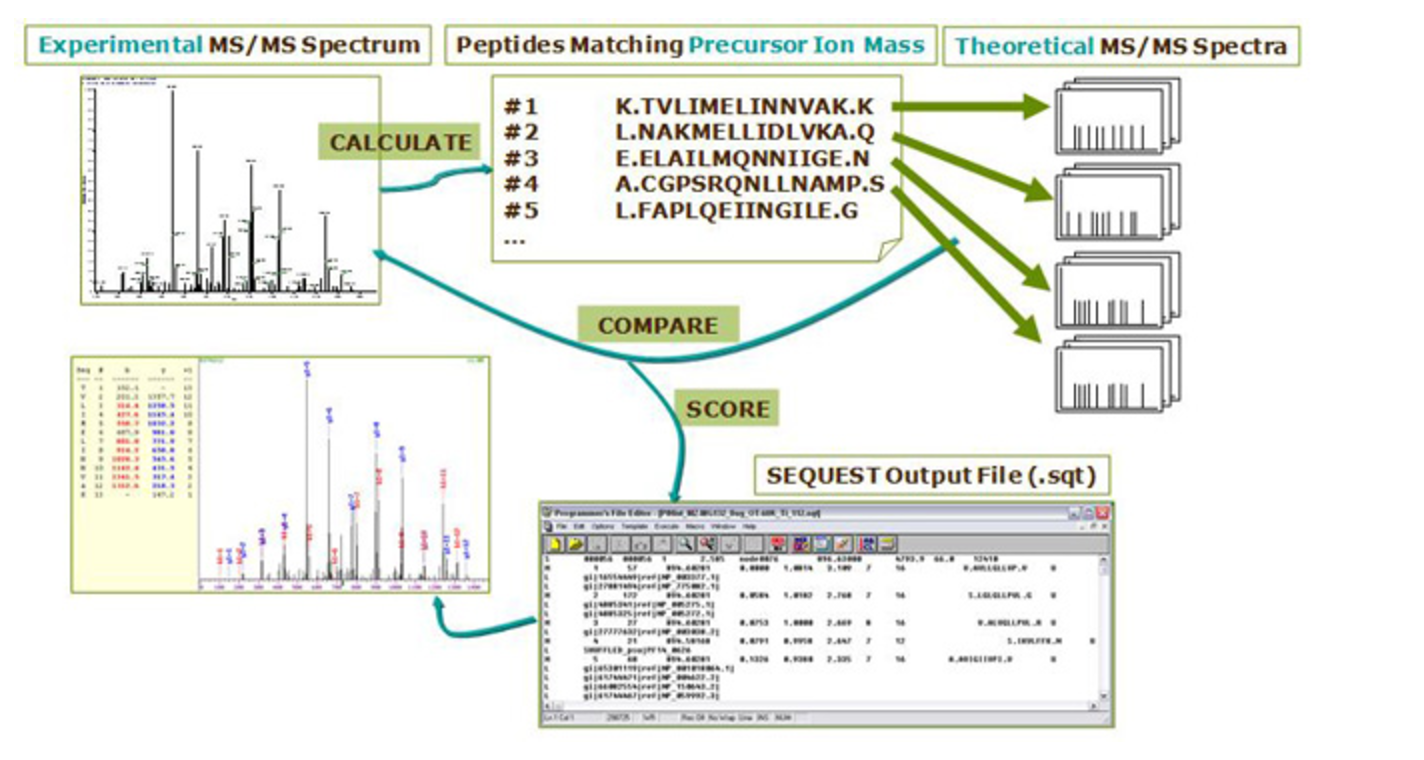 Mass spectrometry comparative analysis to known peptide databases
Washburn Lab
[Speaker Notes: http://research.stowers.org/proteomics/DataMatch.html]
Expected Results
MudPIT results may likely return a large pool of proteins
Focus on identifying an E3 ligase responsible for the ubiquitination of LIN52 -K106
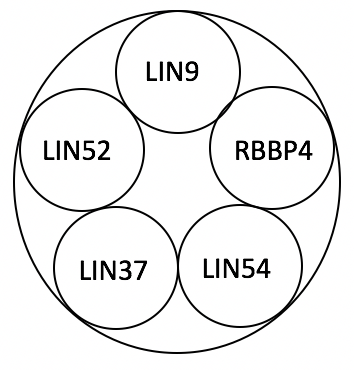 DYRK1A
BMYB
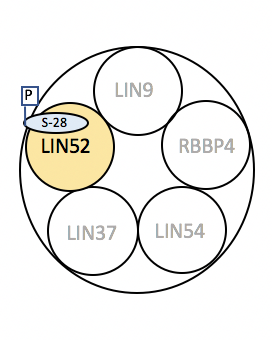 p130
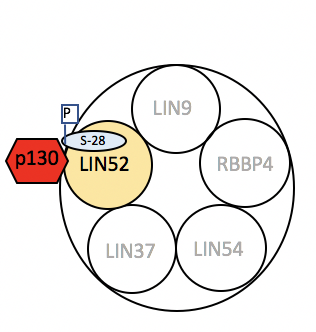 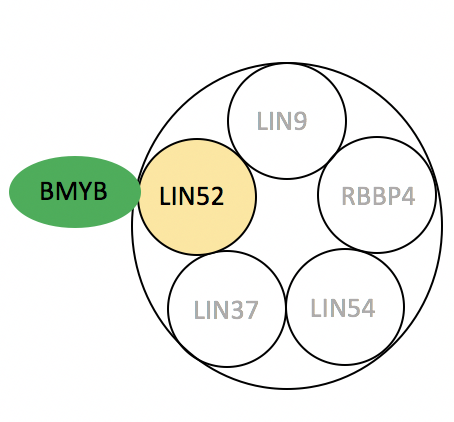 Cell Cycle
Entry
Quiescence
DREAM
MMB
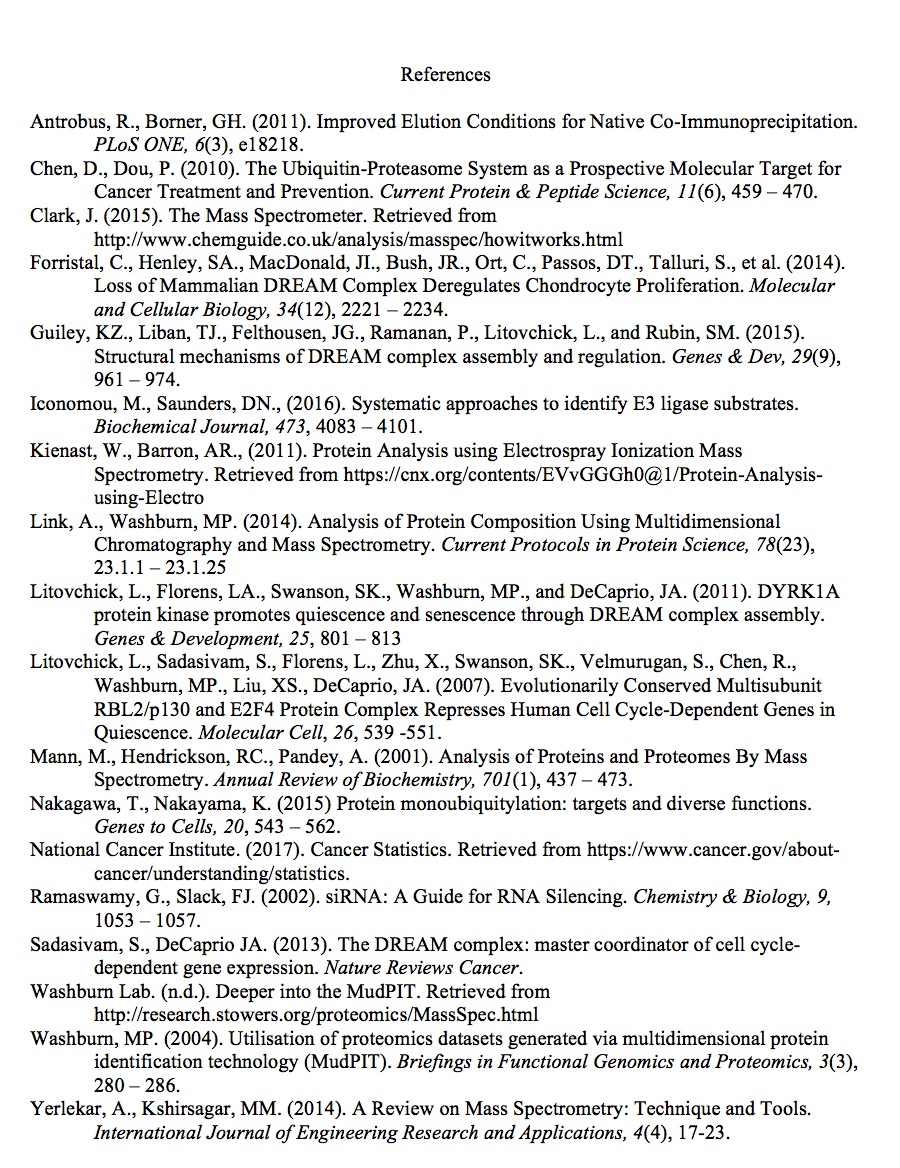